LEADERSHIP & POSITIVE ATTITUDE
REVOLUTION
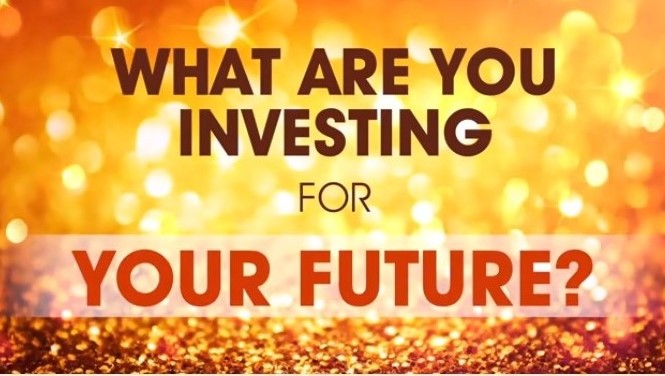 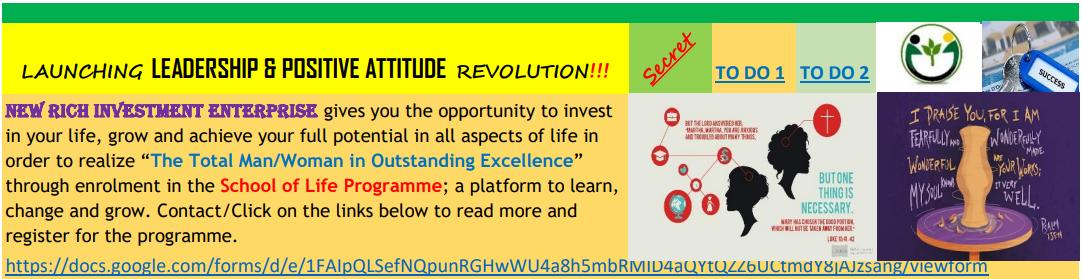 YOUR DREAM DETERMINES YOUR GOALSYOUR GOALS MAP OUT YOUR ACTIONSYOUR ACTIONS CREATE RESULTSTHE RESULTS BRING YOU SUCCESS
Everything rises and falls on LEADERSHIP…& ATTITUDE is Everything and a Difference-maker!
LEARN
CHANGE
GROW
MY CAPACITY TO LEARN DETERMINES MY CAPACITY TO LEAD. IF I STOP LEARNING, I STOP LEADING
PERSONAL DEVELOPMENT
PERSONAL FINANCE
PROFESSIONAL DEVELOPMENT
YOUR CHOICE TO TAKE CHARGE OF YOUR LIFE
LEADERSHIP IS INFLUENCE. NOTHING MORE. NOTHING LESS
THE ABILITY TO CHANGE AND CONTINUE TO GROW IS AS A RESULT OF APPLIED LEARNING
YOUR CHOICE TO FOCUS ON HOW FAR YOU CAN GO
YOU GROW BY CONTINUOUS IMPROVEMENT
YOUR POTENTIAL LIES AHEAD OF YOU
MAXIMIZE YOUR POTENTIAL